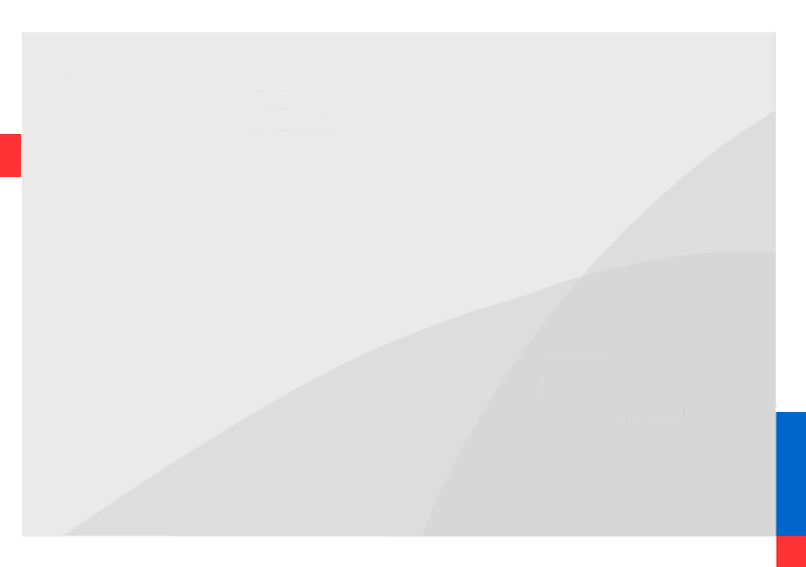 Федеральный закон от 07.08.2001 № 115-ФЗ в отношении букмекеров и лотерей
ФНС России контролирует исполнение закона операторами азартных игр

«организаторы азартных игр» (с 12.03.2020) - это организации, содержащие тотализаторы и букмекерские конторы, а также организующие и проводящие лотереи, тотализаторы (взаимное пари) и иные основанные на риске игры, в том числе в электронной форме
В Новгородской области поднадзорными субъектами являются: 8 пунктов приема ставок букмекерских контор и любые распространители лотерей (Почта России, крупные сетевые магазины, сотовые операторы и др.)
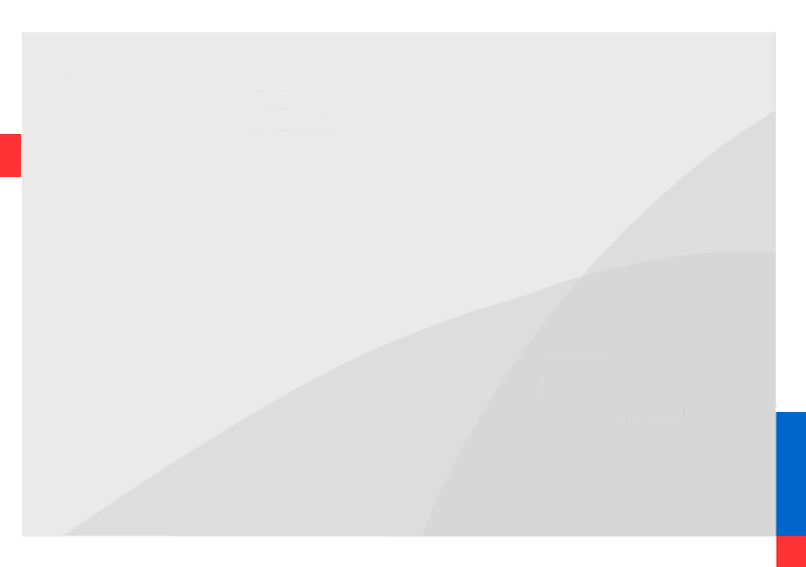 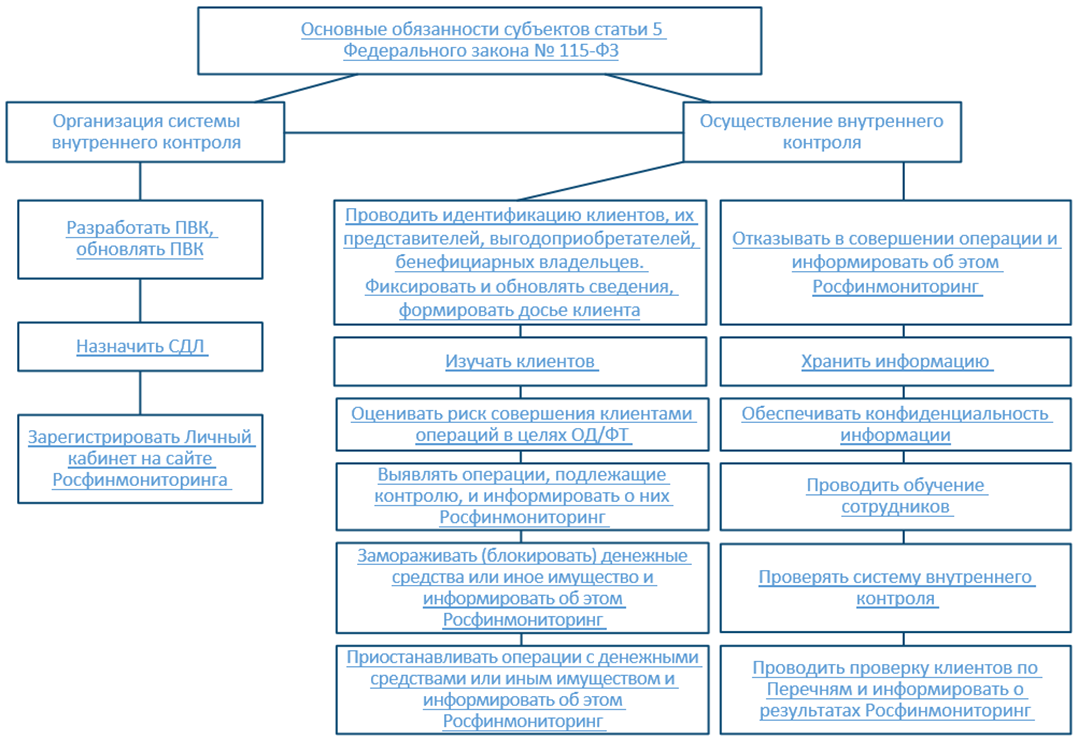 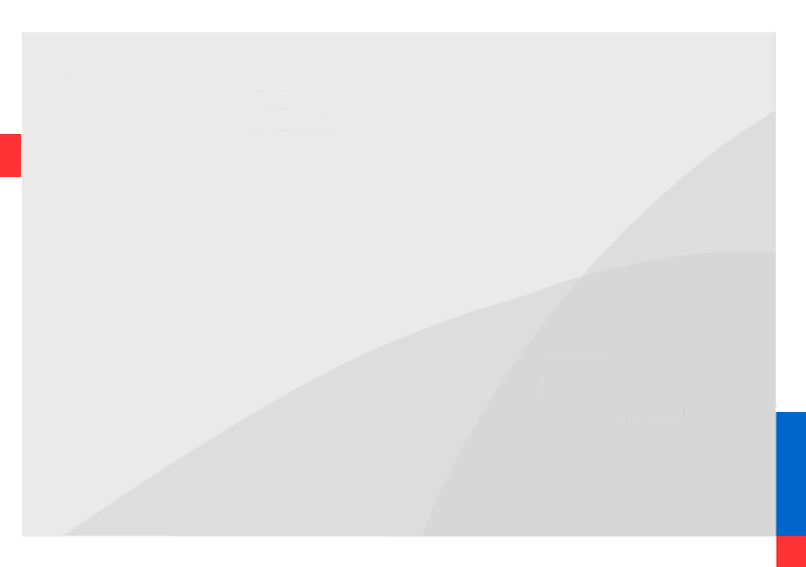 Определение Верховного Суда РФ от 14.02.2019 N 307-АД18-20632 по делу N А21-3379/2018 суды пришли к выводу о наличии в действиях общества состава административного правонарушения, ответственность за которое установлена ч. 1 ст. 15.27 КоАП РФ.
Доводы организации- распространителя лотерейных билетов:
при реализации физическому лицу пяти лотерейных билетов по цене 100 рублей каждый (на общую сумму 500 рублей), то есть менее 15 000 рублей, отсутствовала обязанность осуществления обязательной идентификации клиента в порядке, предусмотренном Законом N 115-ФЗ
Доводы суда: обществом не разработаны правила внутреннего контроля, не активирован и не используется Личный кабинет на портале Росфинмониторинга для просмотра Перечня организаций и физических лиц, в отношении которых имеются сведения об их причастности к экстремистской деятельности или терроризму и доведения его до сведения своих подчиненных лиц
4
Выигрыш  > 15 000 руб.

организаторы азартных игр являются налоговыми агентами. Сумму полученного  выигрыша  нужно выплачивать за вычетом НДФЛ. 
Они должны удержать и перечислить НДФЛ в бюджет (п. 1 ст. 214.7, п. 4 ст. 226 НК РФ).
Выигрыш  < 15 000 руб.

налог уплачивает физическое лицо (пп. 5 п. 1 ст. 228 НК РФ). В этом случае организатор азартных игр налоговым агентом не признается.
5